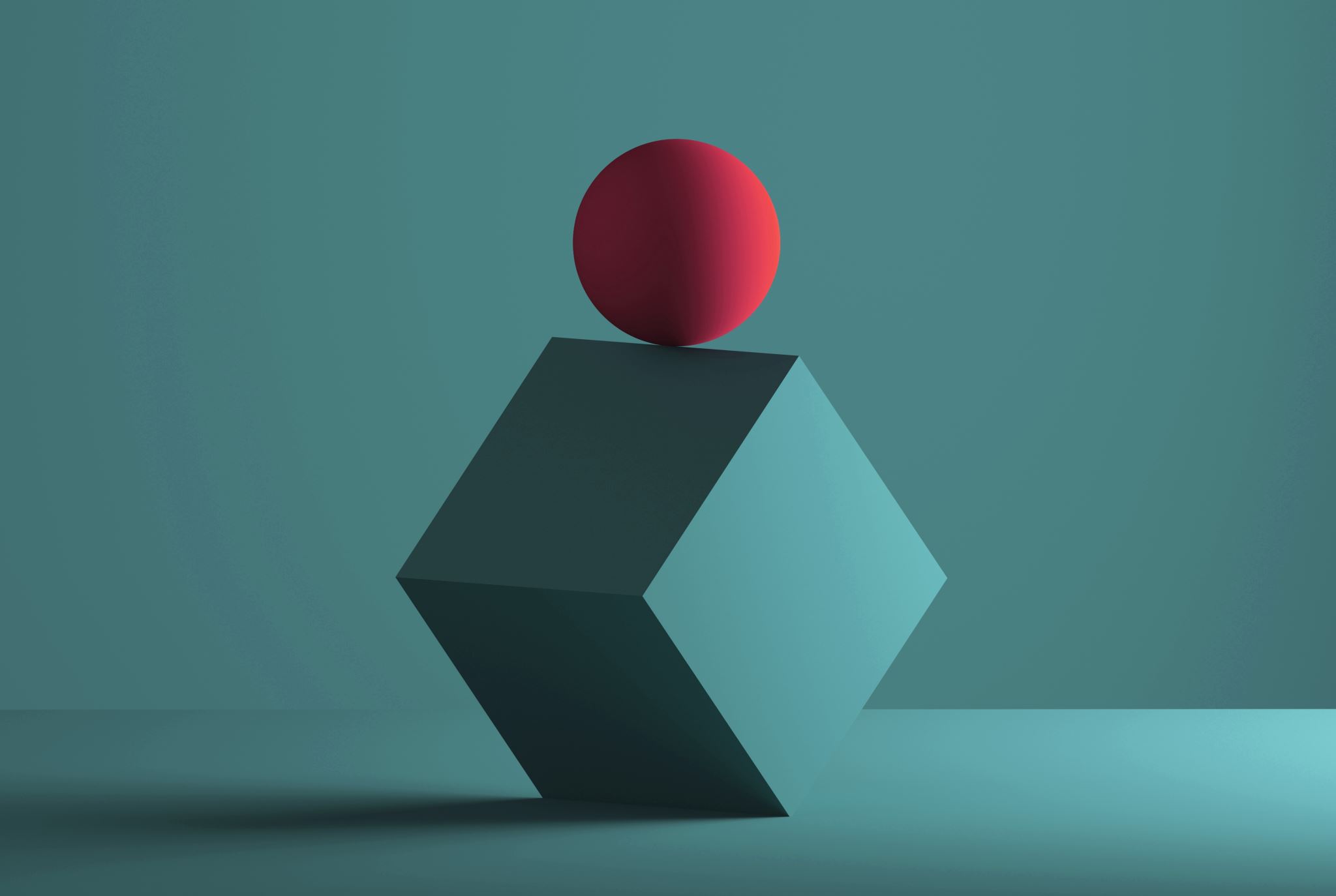 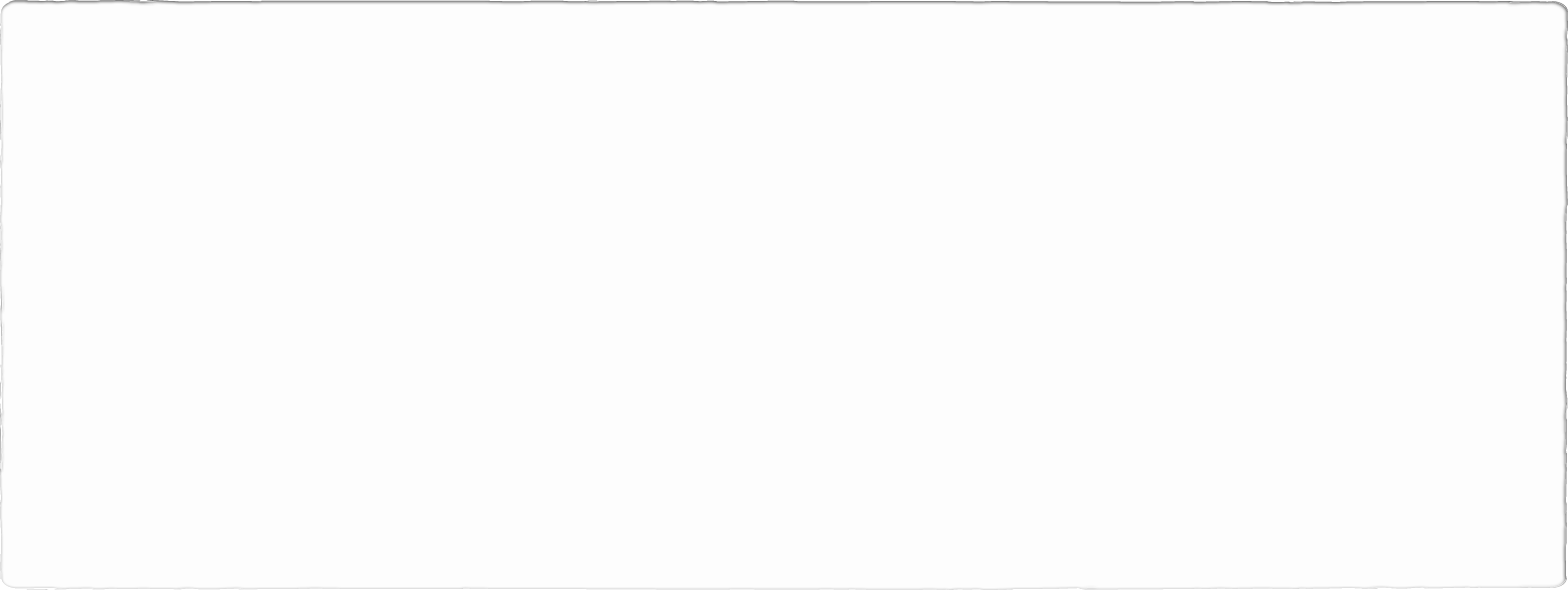 Ritmo y postpandemia: Talleres de poesía							Pedro Granados, PhD -VASINFIN
Resumen
Estamos en un momento cultural donde nos hemos extraviado y nos hemos desconectado del ritmo y, por lo tanto, es muy escasa la experiencia de bumerang. El ritmo atraviesa, oscila, envuelve, retorna y crea comunidad. No son las palabras, a las cuales se las lleva el viento. Sin embargo, sonámbula, la poesía hoy por hoy empieza por las palabras. Y acaso incluso con la mejor de las intenciones; se trataría de hacer filosofía con ellas. Aunque, con la peor de aquellas mismas, se trataría de establecer con las palabras un decálogo; unas nuevas tablas de auto-ayuda obligatorias para todo el mundo. La auto-ayuda como una nueva ley, sobre todo, post-coronavirus.
Derrotero del Taller
Venimos de un largo trayecto, diríamos de unos cuarenta años, como talleristas de poesía a nivel regional; de modo presencial, en Estados Unidos, México, Brasil, Bolivia, Perú, República Dominicana, etc.  Y, de manera virtual y permanente, a través de alguno de nuestros varios blogs; en particular, “Poesía en su tinta” (http://poesiaensutinta.blogspot.com/). Por lo tanto, nuestra comunicación tiene mucho de testimonio; lo cual asimismo consta, por ejemplo, en nuestro libro de acceso libre, Escriba sin temor: teoría, metodología y consecuencia de un taller de creación literaria (2010) [http://blog.pucp.edu.pe/blog/wp-content/uploads/sites/97/2010/12/Escriba-sin-temor.pdf].
Público
Aunque empezamos a trabajar con individuos o grupos pequeños, jamás nos animó cultivar únicamente el preciosismo o, en términos más amplios, abundar en una noción de las Humanidades en tanto “Libros”. Y sí, en cambio, propiciar una amalgama de otras nociones distintas y autónomas de las Humanidades: “Pueblos”, “Narrativas” y “Posantropocentrismo”, y derivados: Poshumanismo y Multinaturalismo (Viveiros de Castro). De modo paralelo, a esta concepción aglutinante de las Humanidades, ha ido ampliándose el número de participantes y, no menos, multiplicándose los niveles o escalas conceptuales de nuestro taller: Paradigmas.
Paradigmas
Por ejemplo, Cristóbal “Tobi” Kanashiro (Facultad de Arte-PUCP, Lima-Perú), Susana Cachi (Centro Pedagógico y Cultural Simón Patiño, Cochabamba-Bolivia), Alejandro Abdul (UNILA, Foz do Iguaçu-Brasil) o Dadá da Tapioca (UFAC, Rio Branco, Acre-Brasil).  Prototipos, ciertamente, inventados y alimentados por su grupo o comunidad específica.    Seres virtuales, aunque no menos presentes en el imaginario colectivo y con mucho poder de convocatoria en la Internet. Creaciones sociales, en suma, donde aquellas cuatro nociones de las Humanidades convergen y, cómo no, en cada caso configuran, consolidan y potencian un modo de ser o entidad poética; y , asimismo, una propuesta política. Ritmo brotado y cristalizado desde una comunidad específica: gremio, facultad, vecindario, etc.
Conclusión
Humanidades puestas al servicio del diseño de un poeta complejo (con patos, con sombra, con oscilaciones); en sintonía con una democracia perfeccionada, por no decir simétrica o posantropocéntrica; y con poder de mediación y diálogo a nivel global.
Algunas referencias
Culler, Jonathan (1998). “El futuro de las humanidades”. En: El canon literario. Enric 	Sullà 	(ed.) Madrid: Arco/ Libros. 139-160.
Duchesne Winter, J. (2001). Ciudadano insano. Ensayos bestiales sobre literatura y cultura. Puerto Rico: Ediciones Callejón.
Freud, Sigmund (1997). El malestar en la cultura. Madrid: Alianza Editorial.
Granados, Pedro  (2007)- “Las humanidades en los talleres de creación literaria”.  En: En: Miguel Giusti y Pepi Patrón (ed.). El futuro de las humanidades. Las humanidades del futuro. Lima: Fondo editorial PUCP, 197-204
Granados, Pedro (2010). “Alejandro Abdul: Poesía, comunidad e Internet.  Sures, UNILA. [https://revistas.unila.edu.br/sures/article/viewFile/196/205]
Hecker, Liliana (1993). “Los talleres literarios”. Cuadernos Hispanoamericanos, 517-519, Jul-Sept., 187-194.
Lihn, Enrique (1997). “Un taller de poesía en 1972: Notas y reflexiones de una experiencia de trabajo”. En: Germán Marín (ed.) El circo en llamas. Santiago de Chile: LOM Editores. 123-134.
Piglia, Ricardo (2000). Crítica y ficción. Buenos Aires: Seix Barral.
Viveiros de Castro, E. (2010). Metafísicas caníbales.  Líneas de antropologia postestructural.  Stella Mastrangelo (ed.).  Madrid: Katk Editores.